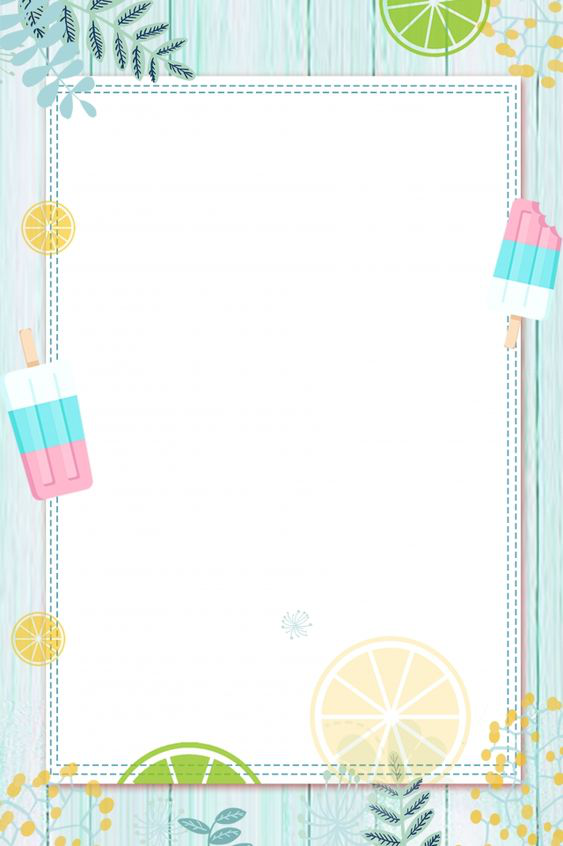 Lật ô chữ
töng böøng
vui möøng
ung
öng
khuûng long
möùt göøng
cuøng
khuûng
Trung thu
tuøng tuøng
söøng traâu
nhöõng
[Speaker Notes: tranh chủ đề – Hs nói tiếng chứa âm chữ cần học– gv ghi tiếng chứa âm chữ cần học]
Tết Trung thu, ba dẫn beù ra phoá. Beù maûi meâ nhìn nhöõng caùi ñeøn loàng röïc rôõ. Ba mua cho beù moät caùi ñeøn oâng sao maøu ñoû.
Teát Trung thu ba mua gì cho beù?
[Speaker Notes: tranh chủ đề – Hs nói tiếng chứa âm chữ cần học– gv ghi tiếng chứa âm chữ cần học]
[Speaker Notes: Gioi thiêu bai moi]
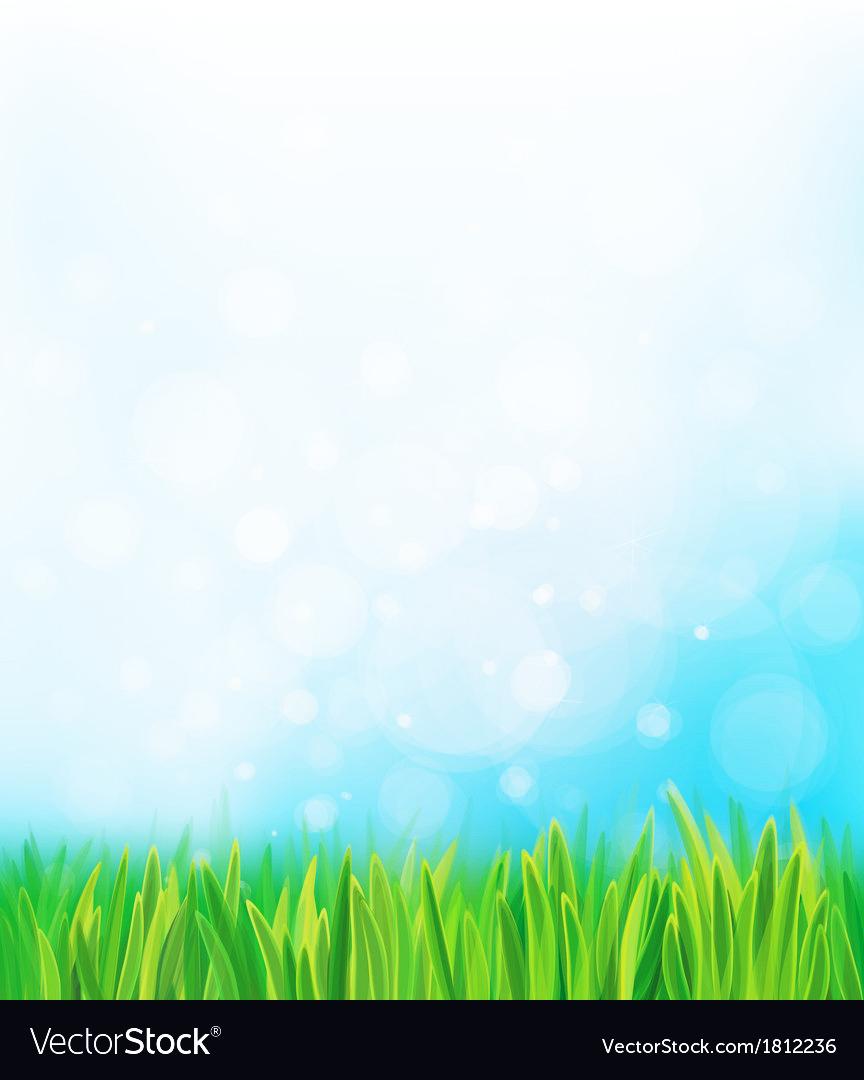 a
eâ
i
eâ
ch
ch
ach
s
ach
ach
saùch
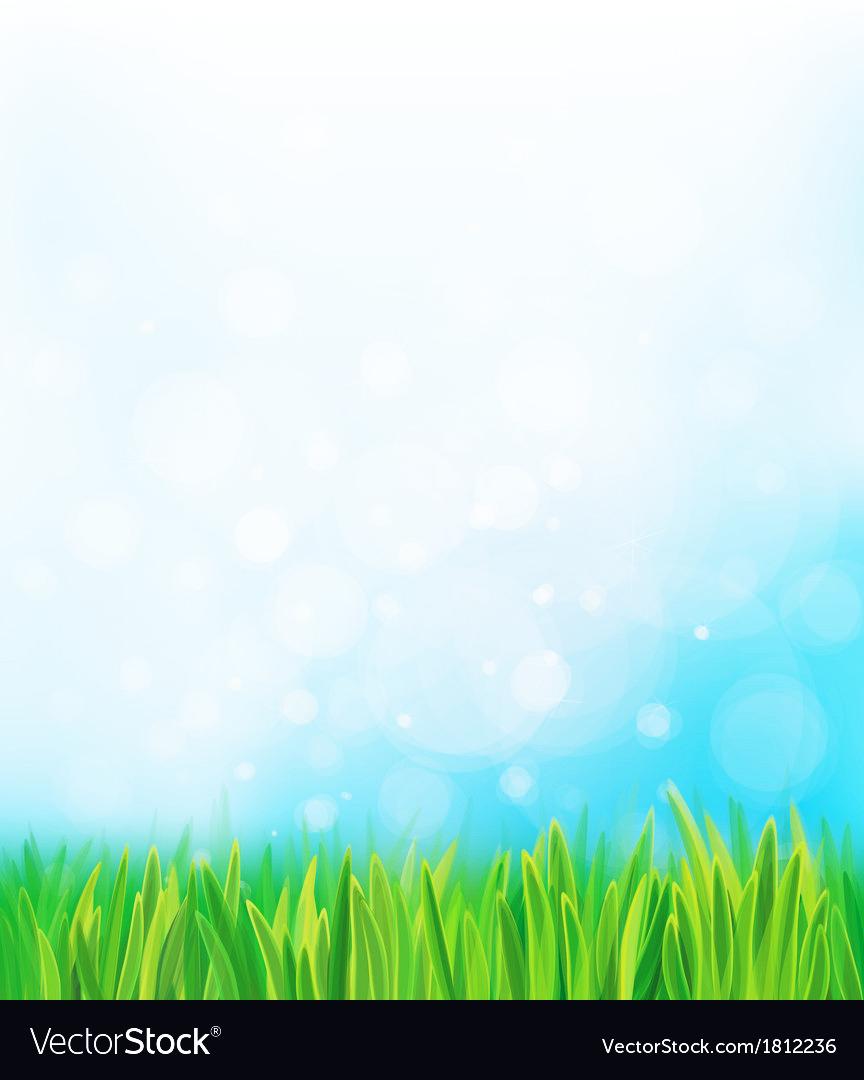 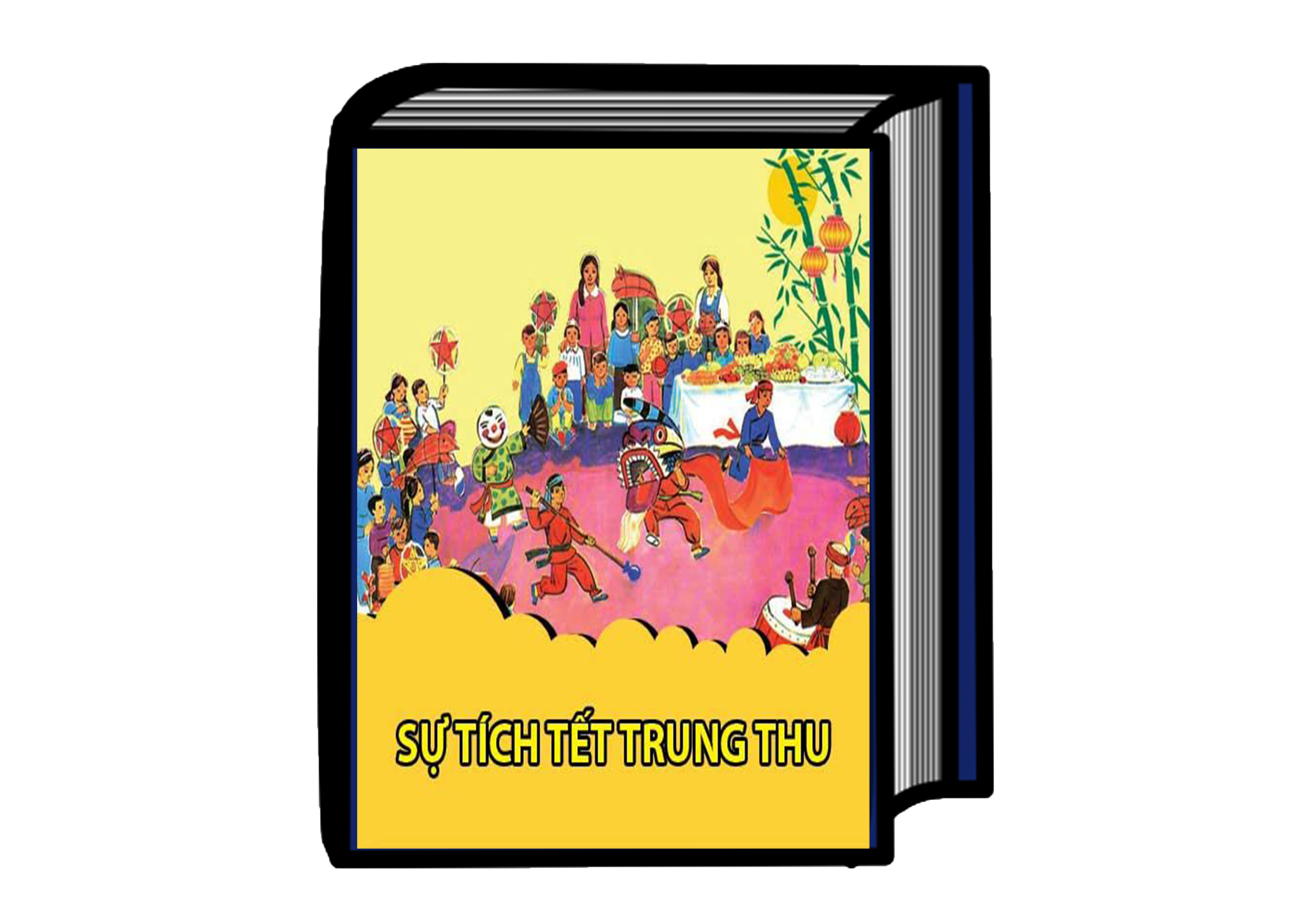 bìa saùch
ach
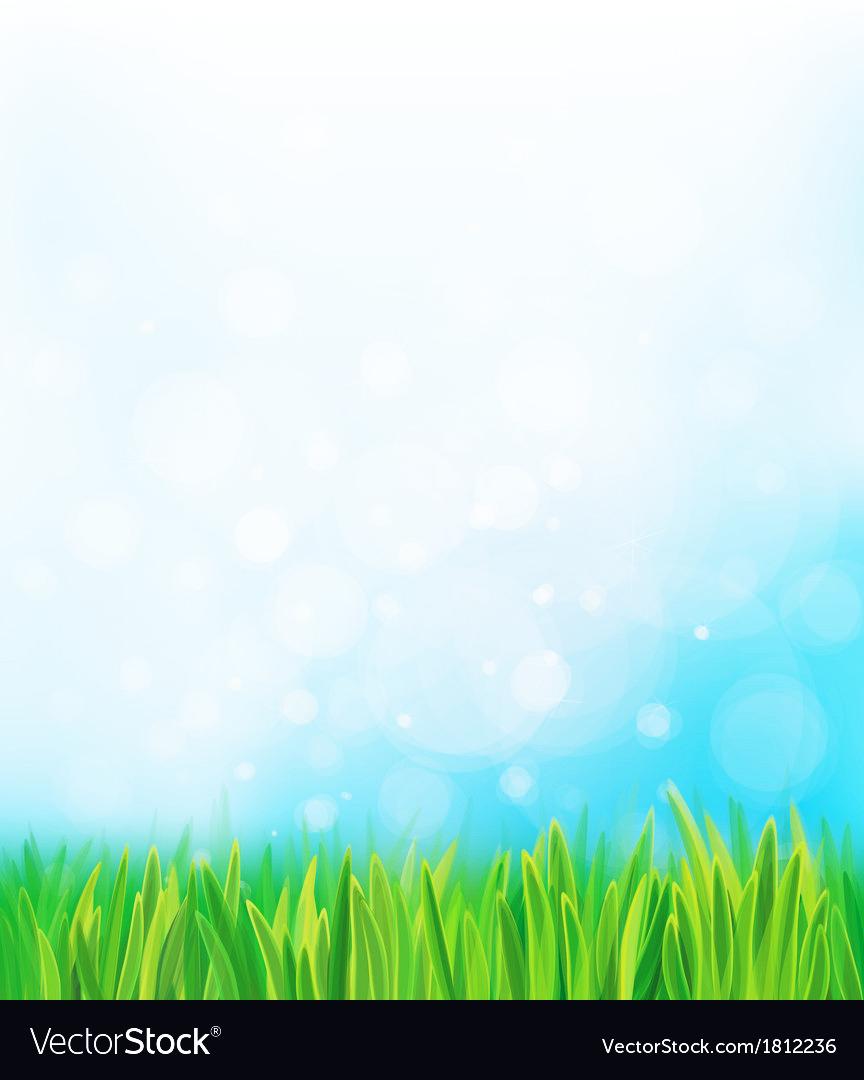 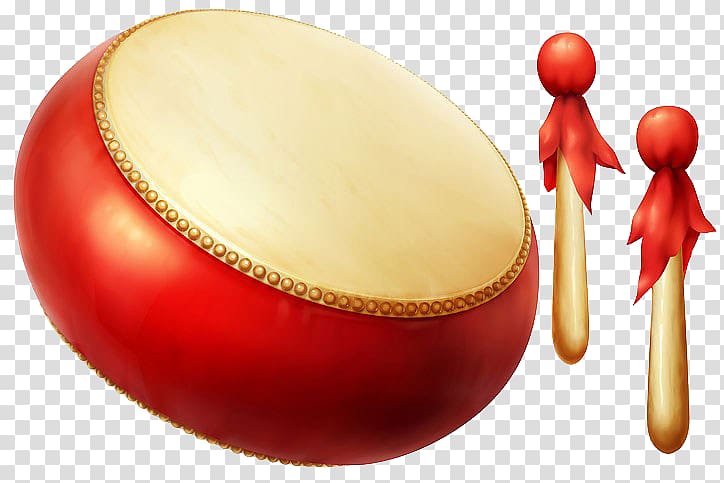 troáng eách
eâch
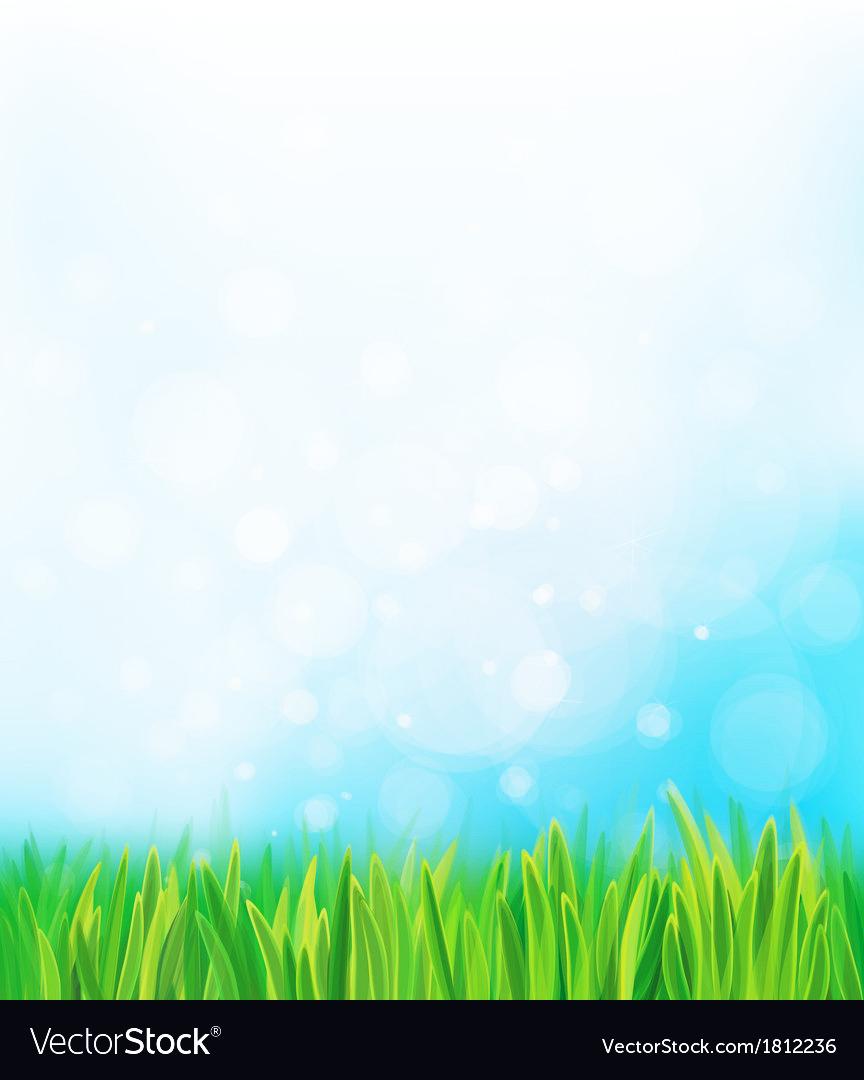 ich
tôø lòch
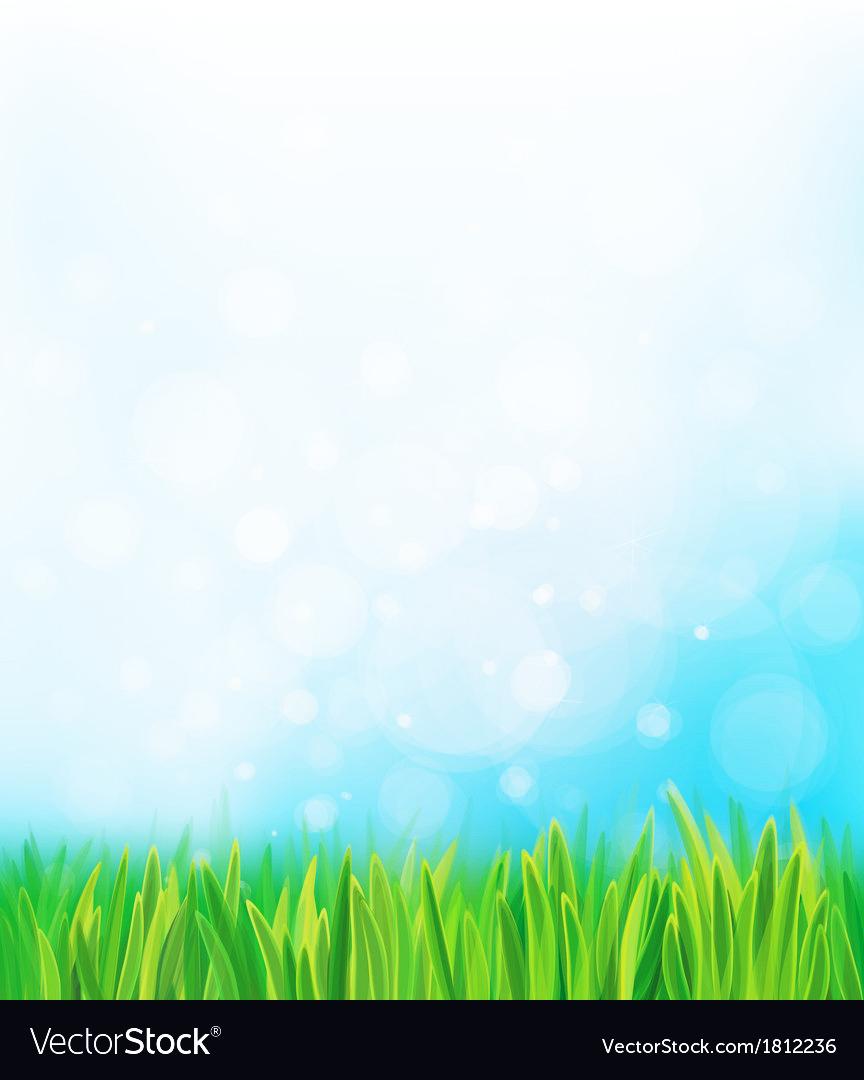 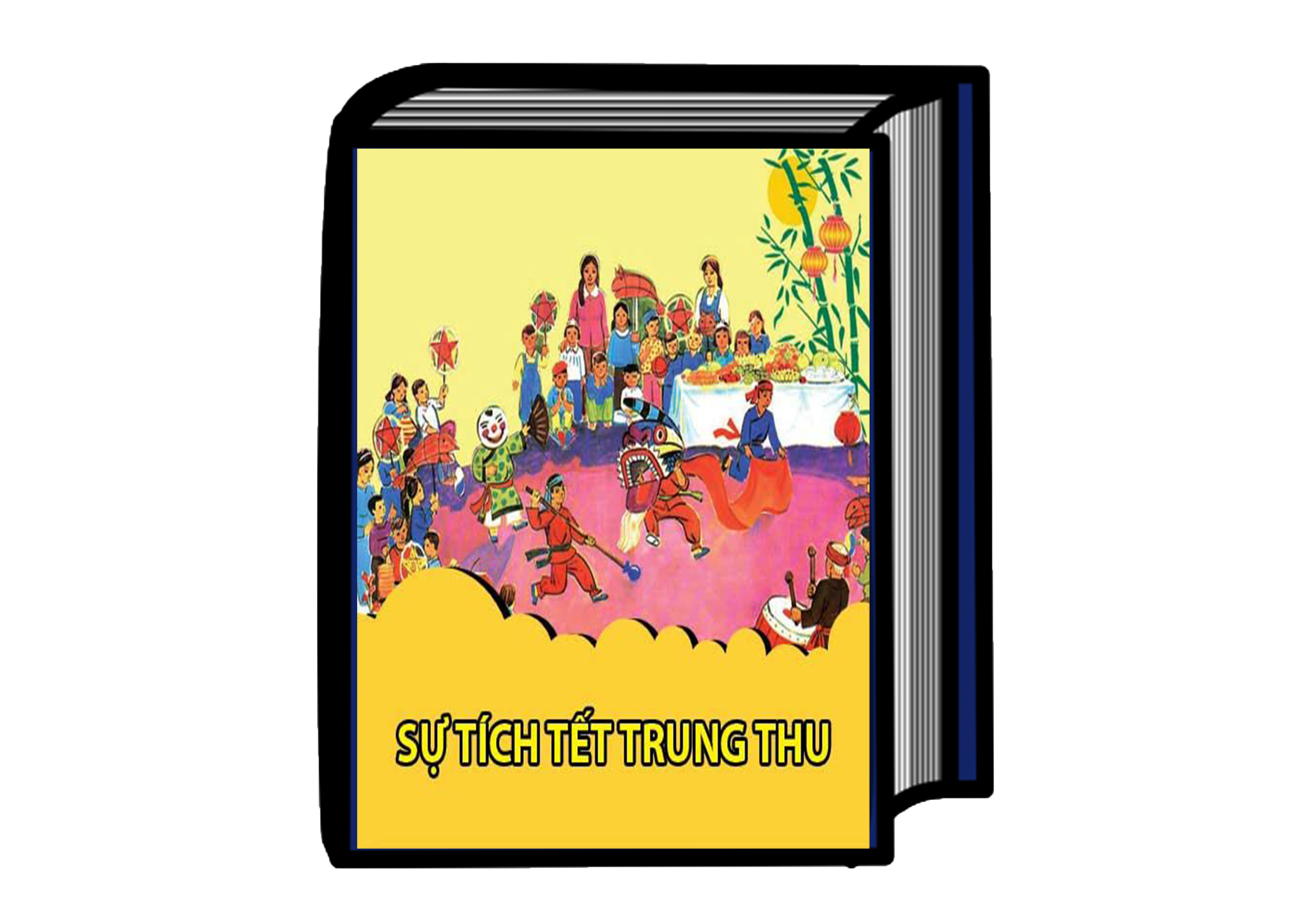 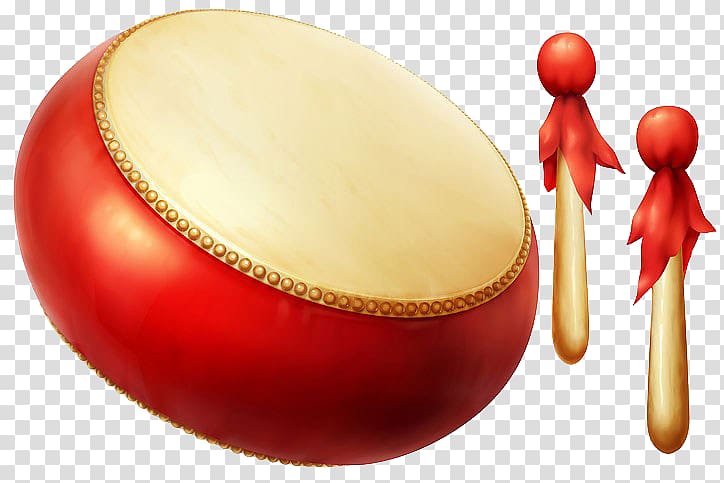 bìa saùch
troáng eách
tôø lòch
ach
eâch
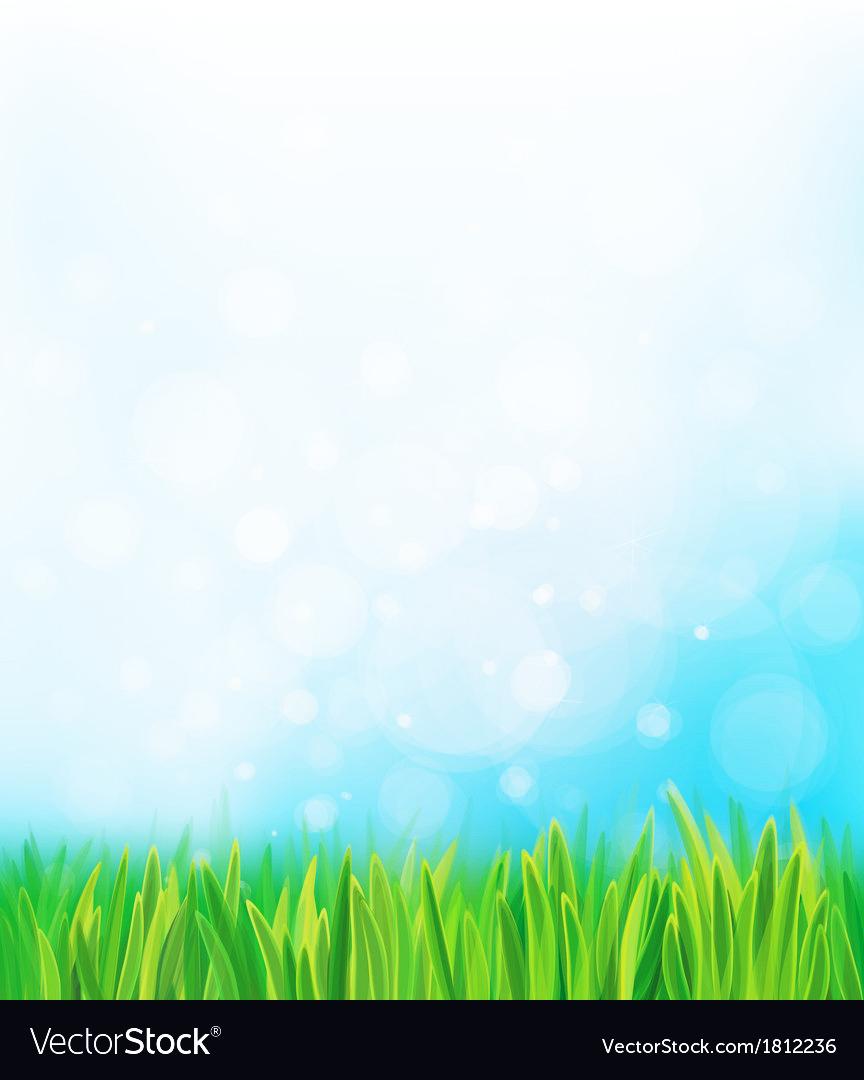 ich
s
ach
ach
saùch
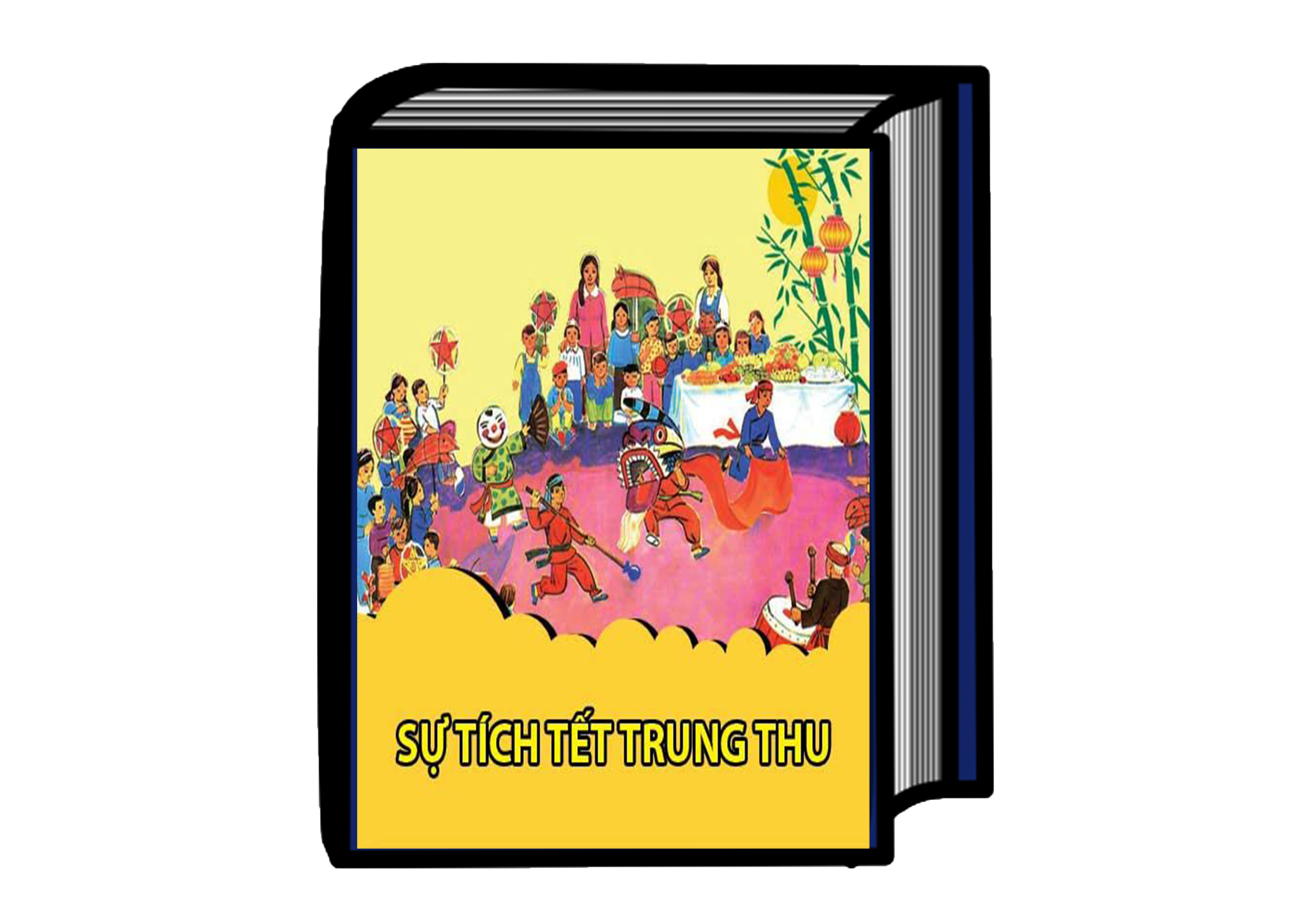 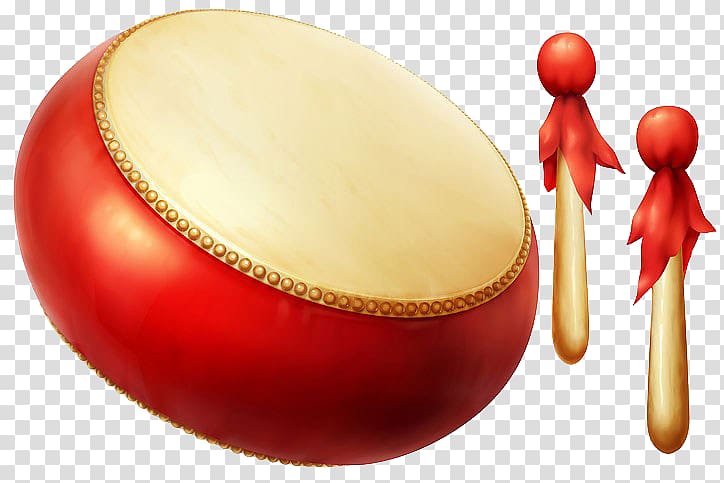 bìa saùch
troáng eách
tôø lòch
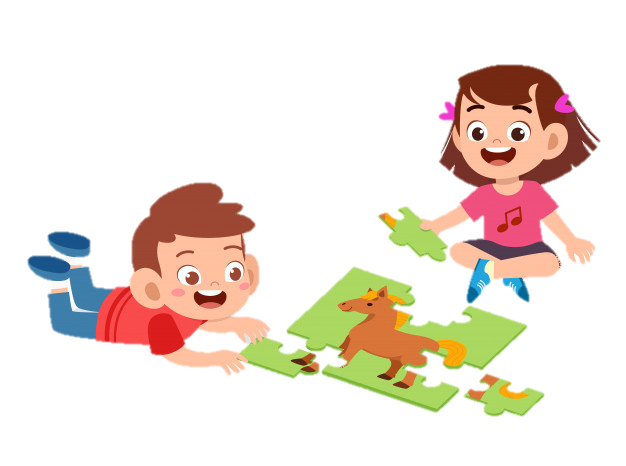 [Speaker Notes: Hướng dẫn hs viết bảng con e,  ê, số 9]
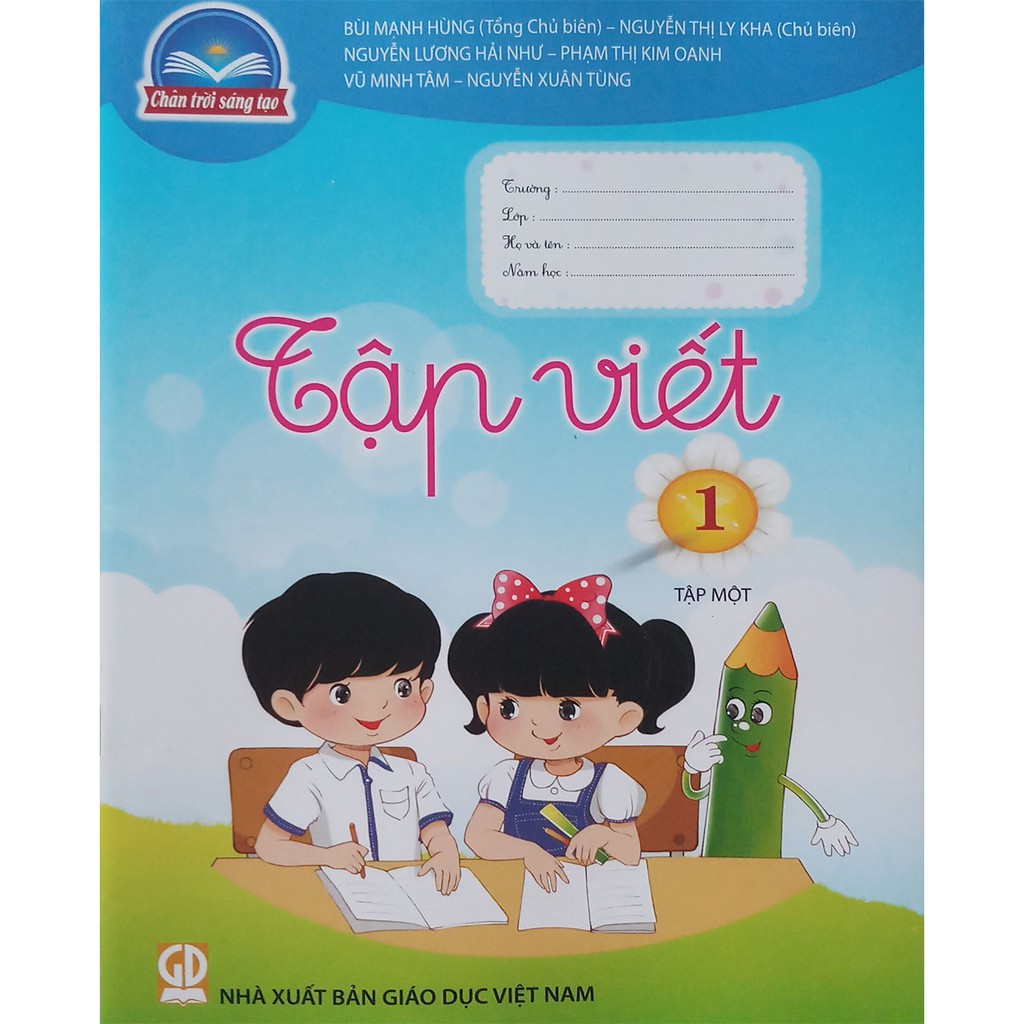 ach  sách
êch  trống ếch
ich  lịch
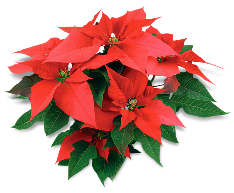 [Speaker Notes: Viết vở]
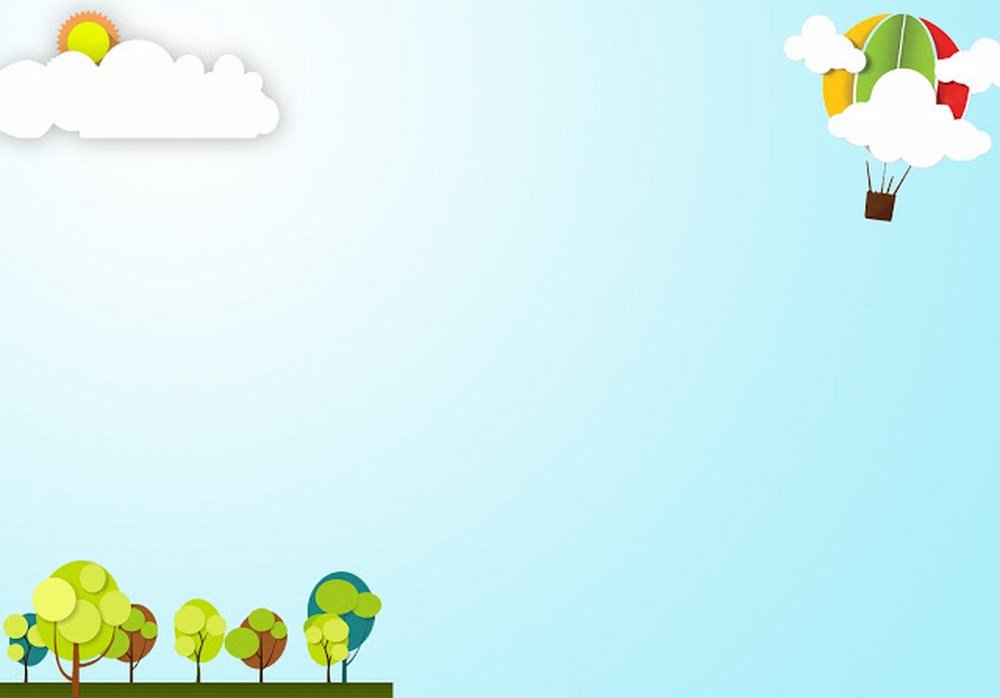 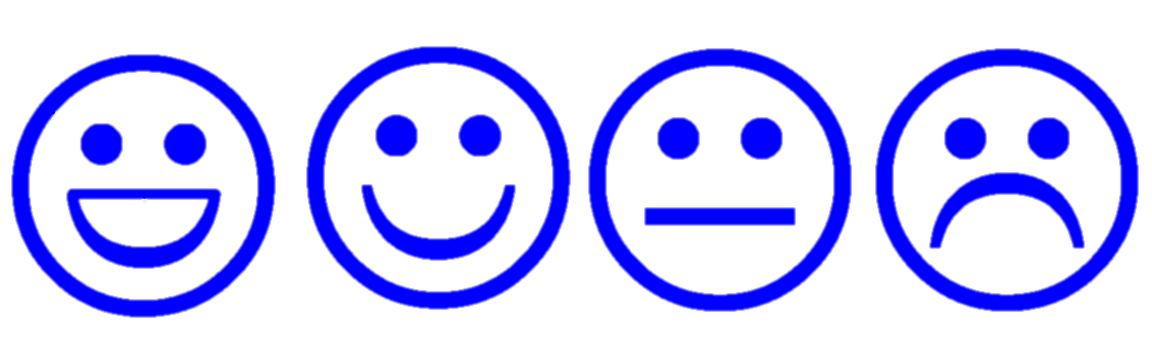 [Speaker Notes: Viết vở]
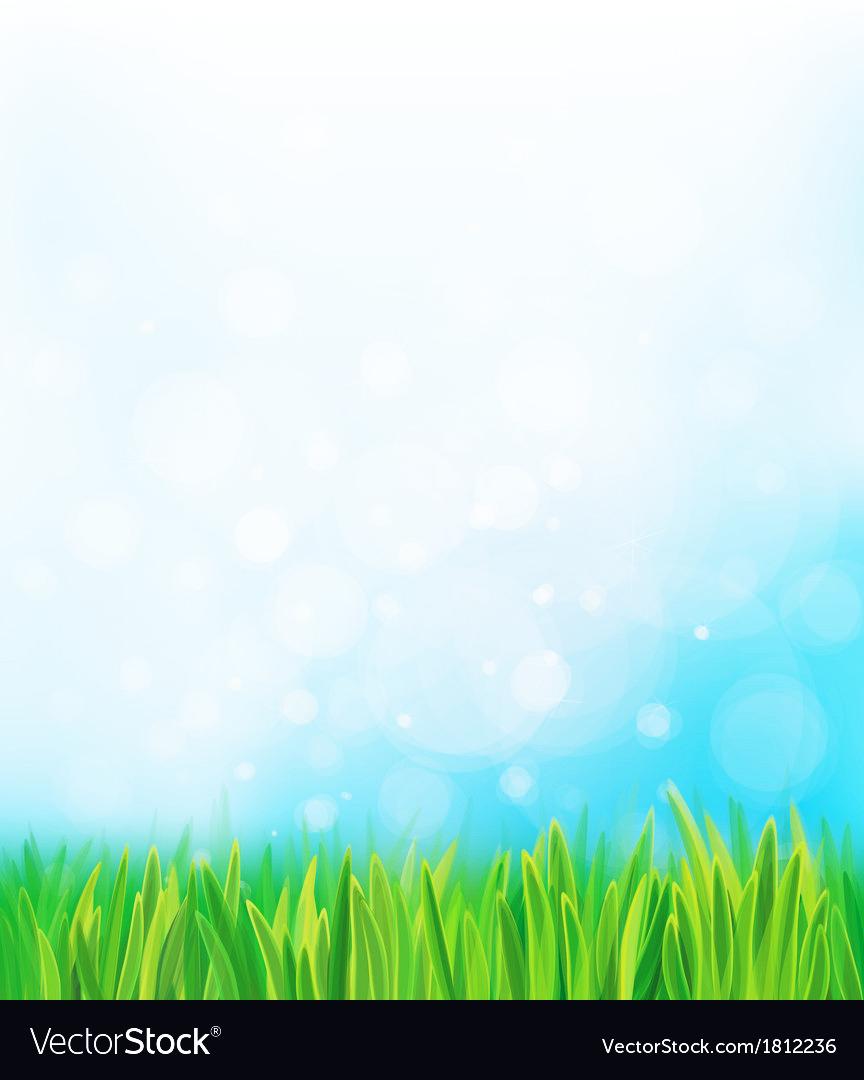 Beù cuøng meï baøy coã Trung thu. Meï baøy ra baøn hoàng, maõng caàu, keïo maïch nha,... Beù ñeå ñeøn oâng sao, troáng eách beân baøn roài thích thuù chôø ñôïi phaù coã.
maïch
eách
thích
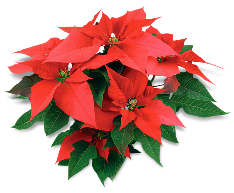 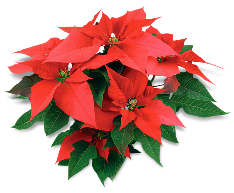 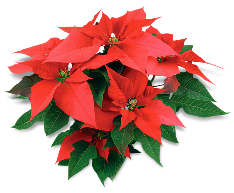 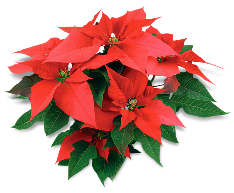 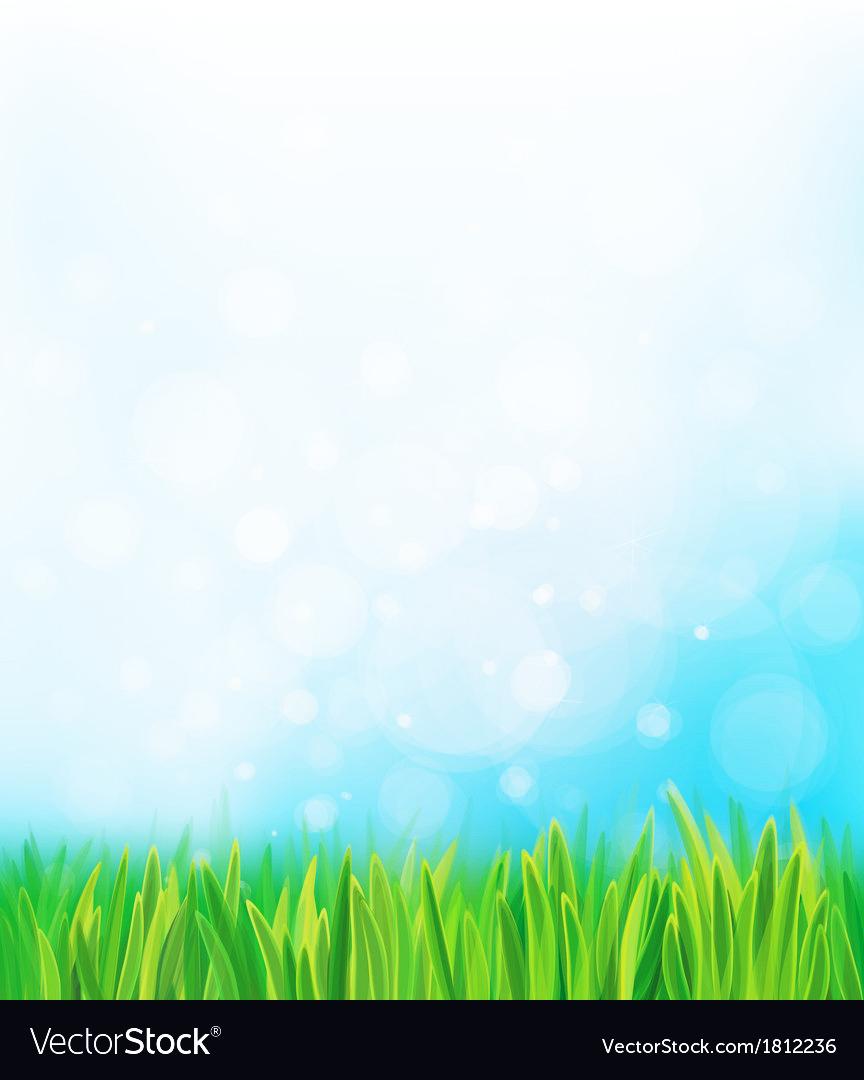 Beù cuøng meï baøy coã Trung thu. Meï baøy ra baøn hoàng, maõng caàu, keïo maïch nha,... Beù ñeå ñeøn oâng sao, troáng eách beân baøn roài thích thuù chôø ñôïi phaù coã.
Ñoïc bìa saùch?
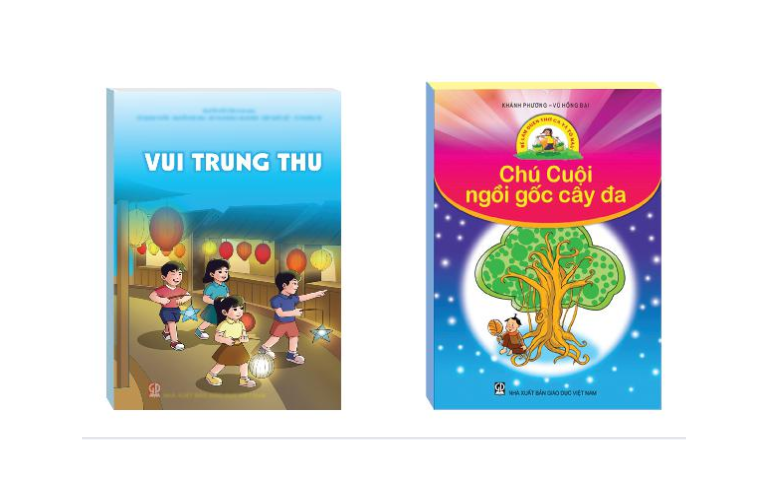